ФИГУРЫ ВРАЩЕНИЯ
[Speaker Notes: В режиме слайдов ответы и решения появляются после кликанья мышкой]
Говорят, что фигура Ф в пространстве получена вращением фигуры F вокруг оси a, если точки фигуры Ф получаются всевозможными поворотами точек фигуры F вокруг оси a. Фигура Ф при этом называется фигурой вращения.
При вращении точки A вокруг прямой a получается окружность.
Сфера получается вращением окружности вокруг ее диаметра. 	
	Аналогично, шар получается вращением круга вокруг какого-нибудь его диаметра.
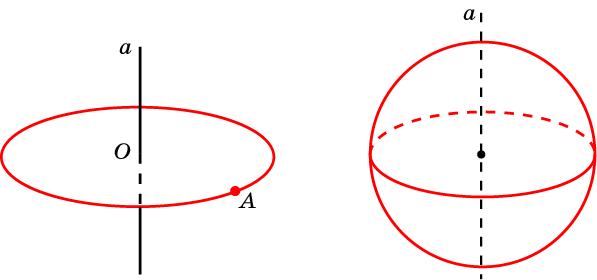 [Speaker Notes: В режиме слайдов ответы и решения появляются после кликанья мышкой]
Цилиндр получается вращением прямоугольника вокруг одной из его сторон.
Конус получается вращением прямоугольного треугольника вокруг одного из его катетов.
Усеченный конус получается вращением трапеции, один из углов которой является прямым, вокруг боковой стороны, прилегающей к этому углу.
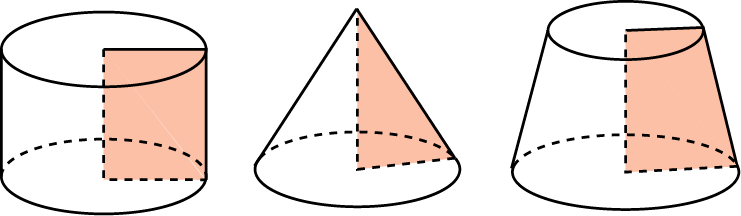 [Speaker Notes: В режиме слайдов ответы и решения появляются после кликанья мышкой]
Если окружность вращать вокруг прямой, лежащей в плоскости окружности и не имеющей с этой окружностью общих точек, то полученная поверхность вращения называется тором и по форме напоминает баранку или бублик.
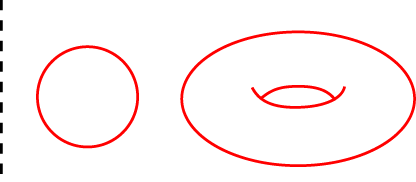 При вращении эллипса вокруг его оси получается поверхность, называемая эллипсоидом вращения.
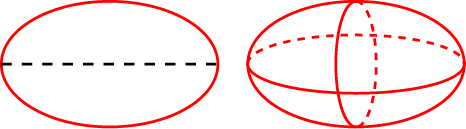 [Speaker Notes: В режиме слайдов ответы и решения появляются после кликанья мышкой]
При вращении параболы вокруг ее оси получается поверхность, называемая параболоидом вращения.
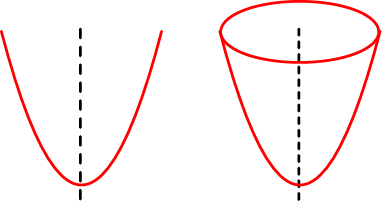 При вращении гиперболы вокруг ее оси получается поверхность, называемая гиперболоидом вращения.
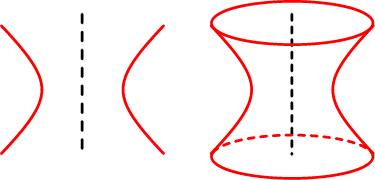 [Speaker Notes: В режиме слайдов ответы и решения появляются после кликанья мышкой]
Если прямая параллельна оси, то при вращении получается фигура, называемая цилиндрической поверхностью. Если прямая пересекает ось и не перпендикулярна ей, то при вращении получается фигура, называемая конической поверхностью.
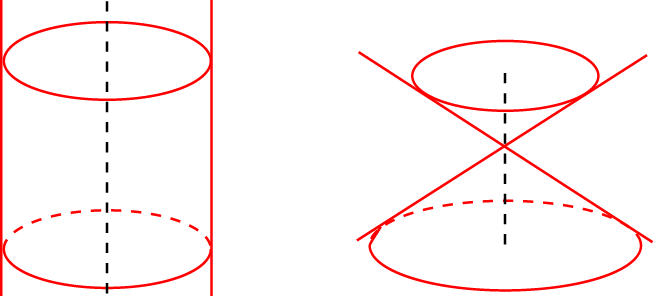 [Speaker Notes: В режиме слайдов ответы и решения появляются после кликанья мышкой]
ГИПЕРБОЛОИД ВРАЩЕНИЯ
Теорема. При вращении прямой, скрещивающейся с осью вращения и не перпендикулярна ей,  получается гиперболоид вращения.
Доказательство. Пусть a и b - скрещивающиеся прямые, OH - их общий перпендикуляр длины d. Рассмотрим произвольную точку B на прямой b, отличную от H, и опустим из нее перпендикуляр BA на прямую a. При вращении точка B описывает окружность, радиус которой равен AB. Через точку H проведем прямую, параллельную a, и через точку A - прямую, параллельную OH. Точку пересечения этих прямых обозначим C.
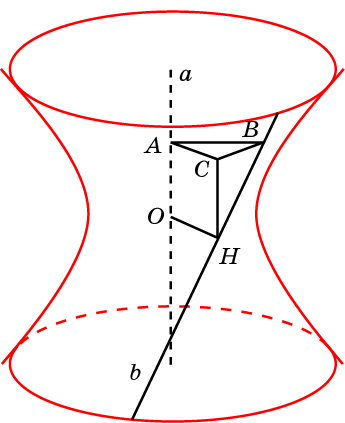 Пусть расстояние AB равно x, расстояние OA равно y и угол BHC равен α. Треугольник ABC - прямоугольный, катет AC равен d, катет BC равен y·tg. Поэтому выполняется равенство x2 = d2 + y2tg2. Перенеся слагаемое, содержащее y, в левую часть равенства и разделив обе части полученного равенства на d2, получим уравнение                   , которое представляет собой уравнение гиперболы. При вращении этой гиперболы получается та же самая фигура, что и при вращении прямой, скрещивающейся с осью вращения. Следовательно, искомой фигурой вращения является гиперболоид вращения.
[Speaker Notes: В режиме слайдов ответы и решения появляются после кликанья мышкой]
Упражнения
Среди фигур, изображённых на рисунке, укажите фигуры вращения.
Ответ. 1, 2, 3.
[Speaker Notes: В режиме слайдов ответы и решения появляются после кликанья мышкой]
Среди фигур, изображённых на рисунке, укажите фигуры вращения.
Ответ. 2, 3.
[Speaker Notes: В режиме слайдов ответы и решения появляются после кликанья мышкой]
Среди фигур, изображённых на рисунке, укажите фигуры вращения.
Ответ. 2.
[Speaker Notes: В режиме слайдов ответы и решения появляются после кликанья мышкой]
Среди фигур, изображённых на рисунке, укажите фигуры вращения.
Ответ. 1, 2, 3.
[Speaker Notes: В режиме слайдов ответы и решения появляются после кликанья мышкой]
Какая фигура получается при вращении отрезка OA вокруг прямой, проходящей через точку O и перпендикулярной OA?
Ответ: Круг.
[Speaker Notes: В режиме слайдов ответ появляется после кликанья мышкой]
Назовите прямые, при вращении вокруг которых данного прямоугольника получается цилиндр.
Ответ: Прямые, пересекающие прямоугольник по отрезку, параллельному его стороне.
[Speaker Notes: В режиме слайдов ответ появляется после кликанья мышкой]
Какая фигура получается при вращении равнобедренного треугольника вокруг прямой, содержащей высоту, опущенную на основание этого треугольника?
Ответ: Конус.
[Speaker Notes: В режиме слайдов ответ появляется после кликанья мышкой]
Какая фигура получается при вращении полукруга вокруг прямой, содержащей диаметр?
Ответ: Круг.
[Speaker Notes: В режиме слайдов ответ появляется после кликанья мышкой]
Какая фигура получается вращением прямоугольного треугольника вокруг прямой, содержащей его катет?
Ответ: Конус.
[Speaker Notes: В режиме слайдов ответ появляется после кликанья мышкой]
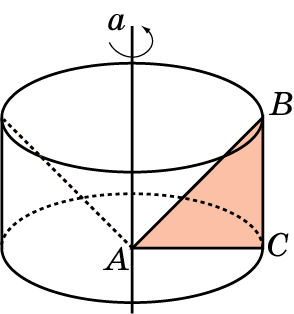 Ответ: Цилиндр, из которого вырезан конус.
Какая фигура получается вращением прямоугольного треугольника ABC вокруг прямой a, проходящей через вершину A острого угла, и параллельную катету BC?
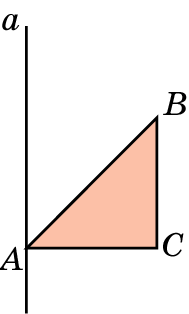 [Speaker Notes: В режиме слайдов ответ появляется после кликанья мышкой]
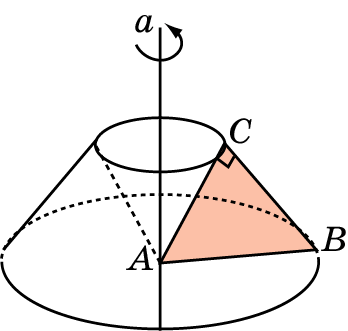 Ответ: Усеченный конус, из которого вырезан конус.
Какая фигура получается вращением равнобедренного прямоугольного треугольника ABC вокруг прямой a, лежащей в плоскости этого треугольника, перпендикулярной гипотенузе AB и проходящей через вершину A острого угла.
[Speaker Notes: В режиме слайдов ответ появляется после кликанья мышкой]
Какая фигура получается вращением остроугольного треугольника вокруг прямой, содержащей его сторону?
Ответ: Фигура, состоящая из двух конусов с общим основанием.
[Speaker Notes: В режиме слайдов ответ появляется после кликанья мышкой]
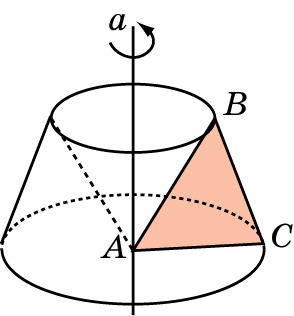 Ответ: Усечённый конус с вырезанным  внутри конусом.
Какая фигура получается вращением остроугольного треугольника вокруг прямой, лежащей в плоскости этого треугольника и проходящей через его вершину перпендикулярно стороне?
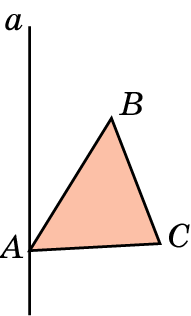 [Speaker Notes: В режиме слайдов ответ появляется после кликанья мышкой]
Какая фигура получается вращением тупоугольного треугольника вокруг прямой, содержащей его сторону, прилегающую к тупому углу?
Ответ: Фигура, полученная из конуса, вырезанием из него другого конуса.
[Speaker Notes: В режиме слайдов ответ появляется после кликанья мышкой]
Какая фигура получается вращением тупоугольного треугольника вокруг прямой, лежащей в плоскости этого треугольника и проходящей через вершину тупого угла параллельно противолежащей стороне?
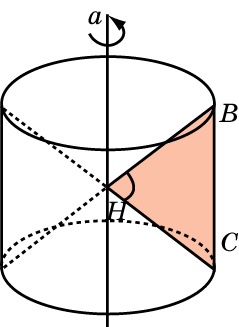 Ответ: Цилиндр с вырезанными внутри двумя конусами, имеющими общую вершину.
[Speaker Notes: В режиме слайдов ответ появляется после кликанья мышкой]
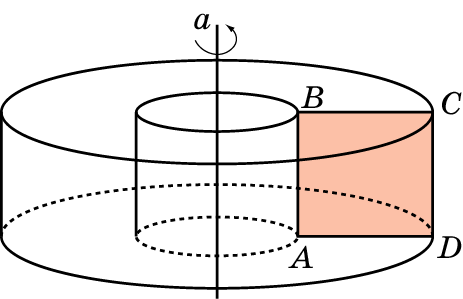 Ответ: Фигура, полученная из цилиндра, вырезанием из него другого цилиндра.
Какая фигура получается вращением прямоугольника вокруг прямой, лежащей в плоскости этого прямоугольника, параллельной его стороне, и не имеющей с ним общих точек?
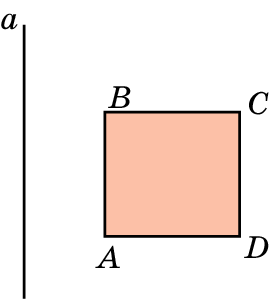 [Speaker Notes: В режиме слайдов ответ появляется после кликанья мышкой]
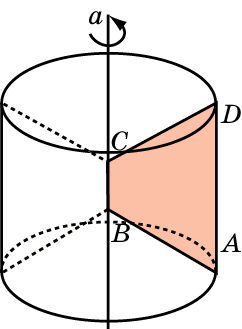 Ответ: Цилинд с вырезанными внутри двумя конусами.
Какая фигура получается вращением трапеции вокруг прямой, содержащей меньшее её основание?
[Speaker Notes: В режиме слайдов ответ появляется после кликанья мышкой]
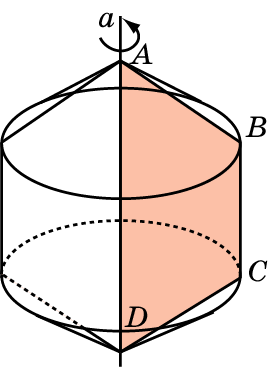 Ответ: Цилиндр, на основания которого поставлены конусы.
Какая фигура получается вращением трапеции вокруг прямой, содержащей большее её основание?
[Speaker Notes: В режиме слайдов ответ появляется после кликанья мышкой]
Вращением какой фигуры получается поверхность, изображенная на рисунке, называемая тором.
Ответ: Вращением окружности вокруг прямой, лежащей в плоскости окружности и не имеющей с этой окружностью общих точек.
[Speaker Notes: В режиме слайдов ответ появляется после кликанья мышкой]
Какая фигура получается при вращении куба вокруг прямой, соединяющей центры противоположных граней.
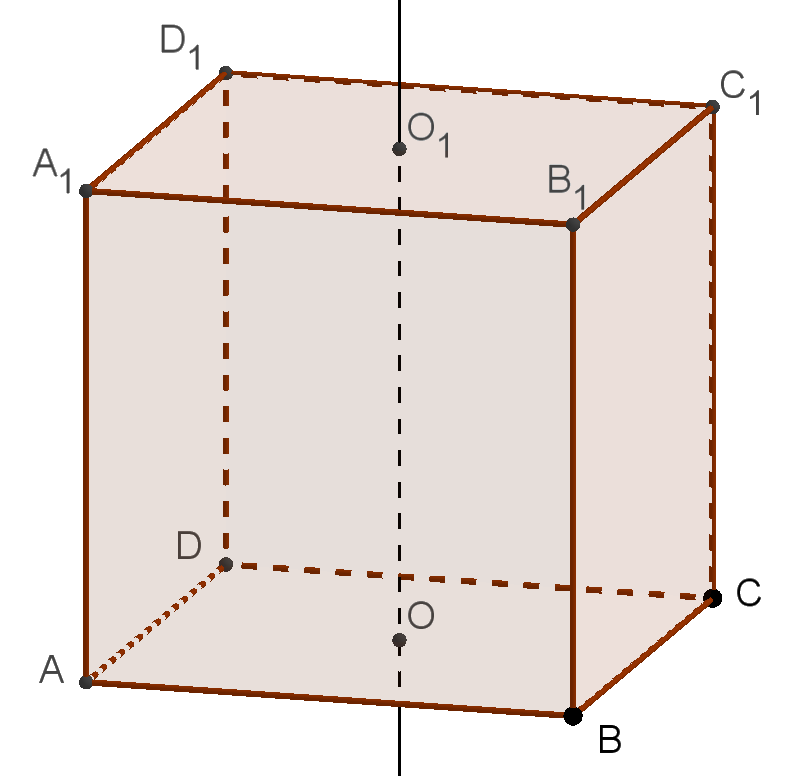 Ответ: Цилиндр.
[Speaker Notes: В режиме слайдов ответ появляется после кликанья мышкой]
Какая фигура получится при вращении правильной n-угольной призмы вокруг прямой, проходящей через центры ее оснований?
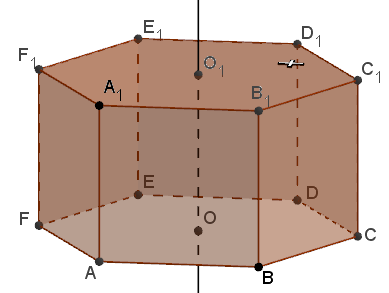 Ответ: Цилиндр.
[Speaker Notes: В режиме слайдов ответ появляется после кликанья мышкой]
Какая фигура получается при вращении правильной n-угольной пирамиды вокруг прямой, содержащей ее высоту?
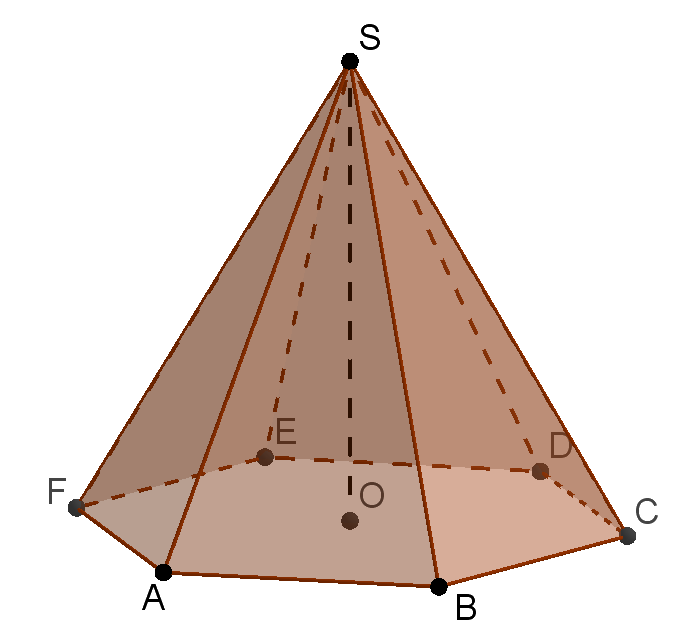 Ответ: Конус.
[Speaker Notes: В режиме слайдов ответ появляется после кликанья мышкой]
Ответ: Фигура, ограниченная двумя кругами и гиперболоидом вращения.
Какая фигура получается при вращении тетраэдра вокруг прямой, соединяющей середины скрещивающихся ребер?
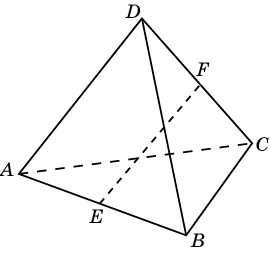 [Speaker Notes: В режиме слайдов ответ появляется после кликанья мышкой]
Ответ. Фигура, поверхность которой состоит из боковых поверхностей двух конусов и гиперболоида вращения.
Какая фигура получается при вращении куба вокруг прямой, содержащей его диагональ?
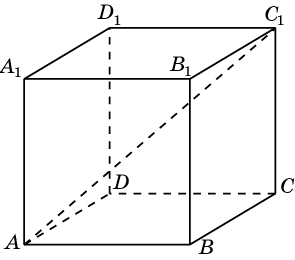 [Speaker Notes: В режиме слайдов ответы и решения появляются после кликанья мышкой]
Ответ. Фигура, поверхность которой состоит из двух кругов и двух гиперболоидов вращения.
Какая фигура получается при вращении куба вокруг прямой, соединяющей середины двух противоположных ребер?
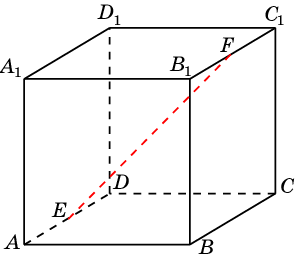 [Speaker Notes: В режиме слайдов ответы и решения появляются после кликанья мышкой]
Ответ. Фигура, поверхность которой состоит из двух боковых поверхностей конусов.
Какая фигура получается при вращении октаэдра вокруг прямой, проходящей через две противоположные вершины?
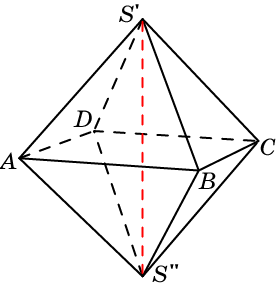 [Speaker Notes: В режиме слайдов ответы и решения появляются после кликанья мышкой]
Ответ. Фигура, поверхность которой состоит из двух кругов и гиперболоида вращения.
Какая фигура получается при вращении октаэдра вокруг прямой, проходящей через центры двух противоположных граней?
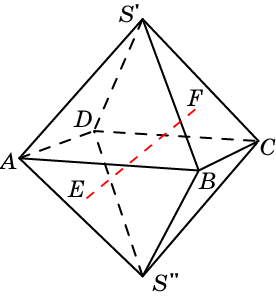 [Speaker Notes: В режиме слайдов ответы и решения появляются после кликанья мышкой]
Ответ. Фигура, поверхность которой состоит из двух боковых поверхностей конусов и гиперболоида вращения.
Какая фигура получается при вращении икосаэдра вокруг прямой, проходящей через две противоположные вершины?
[Speaker Notes: В режиме слайдов ответы и решения появляются после кликанья мышкой]
Ответ. Фигура, поверхность которой состоит из двух кругов и четырех гиперболоидов вращения.
Какая фигура получается при вращении икосаэдра вокруг прямой, проходящей через середины двух противоположных ребер?
[Speaker Notes: В режиме слайдов ответы и решения появляются после кликанья мышкой]
Ответ. Фигура, поверхность которой состоит из двух кругов, двух боковых поверхностей усеченных конусов и гиперболоида вращения.
Какая фигура получается при вращении додекаэдра вокруг прямой, проходящей через центры двух противоположных граней?
[Speaker Notes: В режиме слайдов ответы и решения появляются после кликанья мышкой]
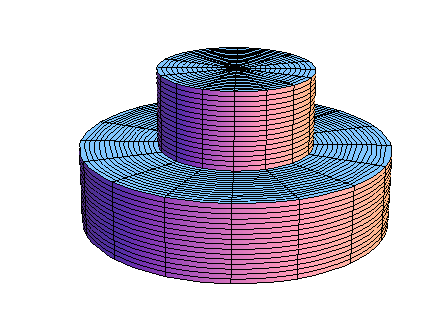 Ответ. Фигура, состоящая из двух цилиндров.
Какая фигура получается при вращении многогранника, состоящего из трех кубов вокруг прямой, изображенной на рисунке?
[Speaker Notes: В режиме слайдов ответы и решения появляются после кликанья мышкой]
Вращением графика какой функции получена поверхность, изображенная на рисунке?
Ответ: y = x2.
[Speaker Notes: В режиме слайдов ответ появляется после кликанья мышкой]
Вращением графика какой функции получена поверхность, изображенная на рисунке?
Ответ: y = |x|.
[Speaker Notes: В режиме слайдов ответ появляется после кликанья мышкой]
Ответ:
Вращением графика какой функции получена поверхность, изображенная на рисунке?
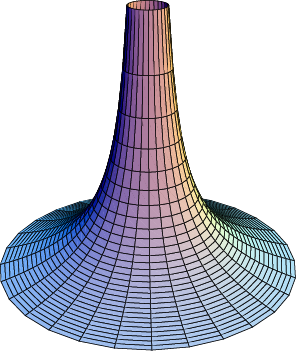 [Speaker Notes: В режиме слайдов ответ появляется после кликанья мышкой]
Вращением графика какой функции получена поверхность, изображенная на рисунке?
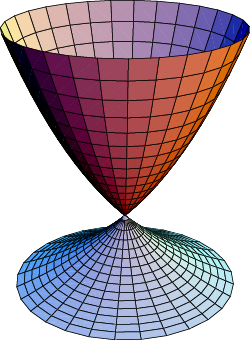 Ответ: Показательной функции.
[Speaker Notes: В режиме слайдов ответ появляется после кликанья мышкой]
Вращением графика какой функции получена поверхность, изображенная на рисунке?
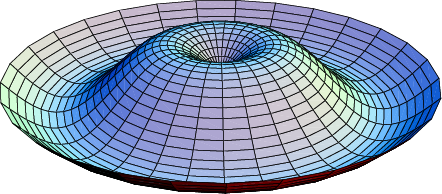 Ответ: Синусоиды.
[Speaker Notes: В режиме слайдов ответ появляется после кликанья мышкой]
Вращением графика какой функции получена поверхность, изображенная на рисунке?
Ответ: Косинусоиды.
[Speaker Notes: В режиме слайдов ответ появляется после кликанья мышкой]
Вращением графика какой функции получена поверхность, изображенная на рисунке?
Ответ: y = sin x.
[Speaker Notes: В режиме слайдов ответ появляется после кликанья мышкой]